Reumatske bolesti
Klasifikacija reumatskih bolesti
Zapaljenjska reumatska oboljenja
Infekcijska reumatska oboljenja:
septični, tuberkulozni, luesni, virusni, mikotični i drugi infekcijski artritisi;
Reakcijski artritisi
Fokalni artritisi
Sistemska oboljenja vezivnog tkiva i slična oboljenja
Zapaljenjska reumatska oboljenja
a) seropozitivni artritisi
reumatoidni artritis
febris rheumatica
sistemska sklerodermija
sisetmski eritemni lupus
nodozni poliarteritis
dermatomiositis
Zapaljenjska reumatska oboljenja
b) seronegativni artrospondilitisi
Morbus Bechterew
Morbus Reiter
psoriazni i enteropatijski artritis
hronični juvenilni artritis
sindrom prekrivanja (Sy. overlap)
Degenerativna reumatska oboljenja
Artroze - novi naziv ostheoarthritis
Degenerativna oboljenja kičme (vertebralna osteohondroza), spondiloze, spondilartroze, discus hernije i dr.
posebni oblici degenerativnog reumatizma (M Bastrup, eroziona artroza, generalizovani osteoartritis i dr.).
Metabolička reumatska oboljenja
Arthritis urica (giht)
Pseudogiht (hondrocalcinoza)
Ohronoza (alkaptonurija)
Wilsonova bolest
Hemohromatoza i dr.
Periartikularna (okolozglobna)reumatska oboljenja
Miofibrozitisi
Celulopatije(Cellulopathia)
Entezopatije
Burzitisi
Tendinitisi
Algodistrofični sindrom
Kombinovana okolozglobna oboljenja 
Fenomenske artropatije, nedovoljno klasifikovana reumatska oboljenja i parareumatska oboljenja (osteoporoza, paraneoplastični sindrom, Morbus Paget, primarna fibromijalgija, i dr.).
Reumatoidni artritis
Reumatoidni artritis je sistemska bolest nepoznatog porekla
Osnovna karakteristika je pojava bolnog otoka prifernih zglobova
Tok bolesti obično je sa egzarcebracijama i remisijama
Etiološki faktori mogu biti:
- endogeni (genetski, metabolički, imunološki)
- egzogeni (ingektivni, klimatski)
Etiologija/Normalni imuni odgovor
Proteinski antigen reakcija T i B limfocita, makrofaga i dendritičih ćelija (nelimfoidne ćelije)
Nelimfoidne ćelije fagocituju antigene, prerađuju ih i prezentuju limfocitima u obliku u kojem oni mogu da ih prepoznaju. 
Ćelije koje antigen prezentuju nazivaju se " antigen -prezentujuće - ćelije" (APĆ). 
Ovako prikazan antigen pokreće normalni ćelijski ili humoralni imuni odgovor. 
Najspecifičniji u tom odgovoru su CD4 T limfociti. 
Dodatni mehanizmi kao stimulusi ove reakcije - citokini. 
Aktivisan CD4 T limfocit sada stimuliše B limfocite (humoralni odgovor) koji stvaraju antitela na antigen ili T limfocite (celularni odgovor) .
Imunopatološki odgovor
Proteinski antigen	
Reakcija komunikacije Ag i APĆ nema specifične kostimulacione faktore (citokine) i dolazi do aktiviranja nespecifičnih limfocita i nelimfoidnih ćelija, a što uslovljava oštećenje tkiva i produženu imunu reakciju.
Imuni odgovor kod RA
Lokalizazacija je zglobna struktura. 
Pokrenuta imuna reakcija oslobađa niz autoantigena iz oštećenih ćelija i angažovanje autoreaktivnih ćelija nespecifičnih za početni antigen. 
Na takav način se uvećava broj nespecifičnih ćelija i reakcija poprima hroničan tok.  
U daljem procesu artritogeni Ag se prezentuje preko CD4  T limfocitima i nastaje autoimu proces koji oštećuje zglobnu strukturu
hronični tok
Hronični tok Reumatoidni artritis poprima preko dalje aktivacije T limfocita i produkcije citokina.
Drugi autori smatraju da je osnovni proces aktivacija makrofaga koji stvaraju niz aktivnih agresivnih supstanci (citokini, derivati arahidonske kiseline, enzimi metaloproteaze i dr.)
Na osnovu tih stavova i terapija je doživela velike promene.
Najpre je jasno da je osnov terapije prekinuti autoimuni proces na samom početku, a ne u toku hroničnog procesa.
Reumatoidna šaka i stopalo
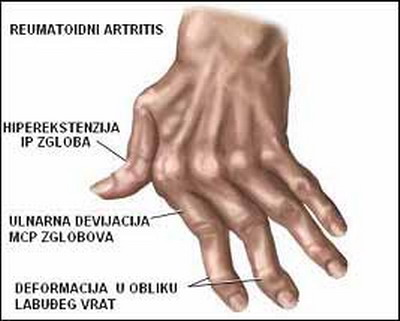 Reumatoidna šaka
Reumatoidni čvorići
Laboratorijski testovi
Svi testovi se dele:
Analize koje ukazuju na zapaljenske procese
- sedimentacije krvi
- krvna slika
- kontrola urina
- određivanje serumskih proteina

1. odnos albumina i globulina
2. fibrinogen
3. CRP
4. komplement
5. imunoglobulini
Pokazatelji imunog procesa
1. reumatoidni faktori (Ig M, ređe IgG i IgA,           Waler-Rose test, test fiksacije latex partikula)
2. antinukleusna antitela (ANA);
3. imuni kompleksi;
4. reakcija imune alteracije leukocita;
5. odredjivanje ukupnog broja T i B 	limfocita;
6. HLA antigeni (HLA DRW 4 antigen).
Dijagnostički kriterijumi
1. jutarnja zakočenost,
2. bol pri pokretima u jednom ili više zglobova,
3. otok jednog zgloba,
4. otok više zglobova,
5. simetrična afekcija zglobova,
6. karakteristične patohistološke promene pri sinovijalnoj biopsiji,
7. podkožni čvorići,
8. histološka potvrda reumatoidnog artritisa,
9. karakteristične promene na radiogramu,
10. prisutnost reumatoidnih faktora,
11. pozitivan nalaz RA faktora u zglobnom izlivu.
Klasifikacija kliničke slike
a) klasični reumatoidni artritis - 7 kriterijuma

b) sigurni reumatoidni artritis	- 5 kriterijuma

c) verovatni reumatoidni artritis - 3 kriterijuma

d) mogući reumatoidni artritis - 1 kriterijum.
Reumatoidni artritis
Prema kliničkoj i radiografskoj slici, bolest se deli:
I stadijum:	prisutna rana osteoporoza i otok zgloba;
II stadijum:	naznačena osteoporoza, hrskavična i subhondralna skleroza, početna atrofija mišića, mogu postojati subkutani čvorići i tenosinovitisi, nema deformacije zglobova;
III stadijum:	osteoporoza, erozije, desturkcija hrskavice i kostiju, deformacija zglobova, mišićna atrofija, subkutani čvorići i tenosinovitisi.
IV stadijum:	ankiloza sa promenama koje su već opisane u trećem stadijumu oboljenja.
Tok reumatoidnog artritisa
Terapija Reumatoidnog artritisa
Usporiti ili zaustaviti upalnu aktivnost
Ublažiti bol
Sačuvati maksimalnu moguću funkciju zglobova
Sprečiti deformacije zglobova
Produžiti radnu sposobnost
Omogućiti resocijalizaciju
Motivisati pacijenta
Meidkamentozna terapija
Nesteroidni antiinflamatorni lekovi
Modulatori reumatskog toka
Soli zlata
Imunodepresanti
Kortikosteroidi
imunomodulatori
Kineziterapija Reumatoidnog artritisa
Kineziterapija je sastavni deo procesa lečenja

Osnovni ciljevi kineziterapije:
sprečavanje razvoja mišićnih atrofija,
sprečavanje razvoja kontraktura zglobova,
sprečavanje razvoja osteoporoze i destrukcije kostiju zbog inaktiviteta
Kineziterapija Reumatoidnog artritisa
Osnovne metode kineziterapije:
- aktivan pokret – kao imperativ kineziterapije
- aktivno potpomognut pokret
- pasivan pokret

U procesu izvođenja osnovne kineziterapijske metodologje mogu se kombinovati metode PNF tehnike, tehnike jačanja mišića progresivnom metodom – De Lorm – Watkins, metode relaksacije i metode istezanja skraćenih struktura.
Kineziterapija Reumatoidnog artritisa
I stadijum - početni stadijum

- mirovanje u rasterećenom položaju
- statičke kontrakcije
- edukacija bolesnika
Kineziterapija Reumatoidnog artritisa
II stadijum - Stadijum anatomskih oštećenja, kontrakture i deformiteti

- dozirana kineziterapija (pasivne, podpomognute i aktivne vežbe, PNF, relaksacija)
- vežbe sa pomagalima
- edukacija bolesnika
Kineziterapija Reumatoidnog artritisa
III stadijum nakon hirurških intervencija

- statičke kontrakcije, aktivno podpomognute vežbe i nakon 6 nedelja aktivne vežbe sa otporom
- hidrokineziterapija
- edukacija
Kineziterapija Reumatoidnog artritisa
IV stadijum - stadijum teških deformacija

- hidrokineziterapija
- pasivne vežbe u cilju savlađivanja kontraktura
- sprečavanje deformacija
- primena sredstava za samozbrinjavanje
- edukacija
Kineziterapija Reumatoidnog artritisa
Kineziterapija – 
mora biti svakodnevna pa i posle hospitalnog lečenja. Pacijent mora kroz edukaciju biti upoznat sa značenjem aktivnog pokreta i biti stalno pod nadzorom fizijatra kako bi se prema evoluciji bolest program lečanja stalno usklađivao. 
Na osnovu funkcionalne fizioterapeutske procene i prema stadijumu oboljenja određuje se individualni kineziterpijski program
Akutna faza – u akutnoj fazi treba delovati na bol poboljšanjem opšteg stanja bolesnika, održavanjem pokreta uz rasterećenje zglobova imobilisanjem.
Rasterećenje zglobova predstavlja najvažniju terapijsku meru. Pomoću rasterećenja zglobova utičemo na smanjenje bolova.
Prevencija deformacija zglobova pozicioniranjem – oboleli zglobovi se smeštaju u plastične ortoze ili gipsane longete (nikada cirkularni gips) koje se skidaju u toku dana radi izvođenja kineziterapije. Zglobovi se imobilišu u svojim funkcionalnim položajima (položaji koji će u kasnijem toku bolesti omogućiti maksimalni funkcionalni učinak). Da bi se sprečila kontraktura fleksora i adduktora kuka preporučuje se umetanje jastuka između nogu u toku ležanja, kao i ležanje na trbuhu. Radi sprečavanja fleksornih kontraktura kolena preporučuje se ležanje sa ispruženim kolenima.
Uzimajući u obzir da svaka duža imobilizacija nosi opasnost od hipotrofije mišića, nastanka kontraktura i osteoporoze, u akutnoj fazi bolesti, posebno mesto treba posvetiti statičkim (izometrijskim) kontrakcijama. 
Statičke kontrakcije ne dovode do pokreta u zglobu, a povećavaju napetost u mišićima. Uglavnom se primenjuje na slabim ekstenzorima šake i prstiju, kao i svih ostalih ekstenzora radi održavanja mišićne trofike i snage i sprečavanja kontrakture fleksora. 
Izometričke vežbe se mogu sprovoditi u svim položajima, kao i za vreme nošenja udlaga, jer ne dovode do pokreta u zglobovima.
Hronična faza – u početku hronične faze kod stadijuma anatomskih oštećenja, kontraktura i deformiteta upotrebljava se dozirana kineziterapija koja podrazumeva pasivne, potpomognute i aktivne vežbe (do granice bola), istezanje skraćenih struktura, elementi PNF tehnike i relaksacione tehnike. Još se upotrebljavaju vežbe sa pomagalima i edukacija bolesnika.
Istezanje skraćenih struktura – postoji više različitih tehnika za istezanje. Obzirom na to da ovi bolesnici imaju hronično skraćenje mišićnih struktura i zbog toga novonastale morfološke odnose mišićnih vlakana najoptimalniji stimulusi su kontrakcije u najizduženijoj poziciji (tehnike po Janda-i, Evjent i Hamberg-u, PNF tehnike i kontrakcije u poziciji najvećeg izduženja). 
U terapiji obolelih od reumatoidnog artritisa istezanje se mora pažljivo dozirati zbog nastale osteoporoze i time povećane krtosti kostiju.
1 Hlod-relax tehnika – izvode se aktivni ili pasivni pokreti antagonističkih mišića, eventualno protiva lakog otpora, do granice pokreta. Skraćenje antagonističkih mišića u trajanju najmanje od 5 sekundi kroz izometrične kontrakcije dopušta izvođenje rotatornih pokreta, opuštanje aktivno ili pasivno antagonističkih mišića dopušta dalju aktivnost do krajnje granice pokreta.

2 Contract-relax tehnika – izvode se aktivni ili pasivni pokreti antagnističkih mišića, eventualno protiva lakog otpora, do granice pokreta, tonična kontrakcija u trajanju od najmanje 5 sekundi se izvodi sa malim pokretom, tako da se sva mišićna vlakna kontrahuju. Opuštanje se izvodi aktivno ili pasivno sa pokretima u antagonističkim mišićima. Pokret se nastavlja do granice bola
Kontrakcija u poziciji najvećeg izduženja
– istezanje mišića se se vrši lakim povlačenjem, ide se malo unazad pa se ponovo isteže kroz povlačenje. U ovoj poziciji se mišić maksimalno kontrahuje kroz izometrijsku  kontrakciju  i opušta. Izvođenje traje 30 minuta i to 2 puta dnevno
Relaksacija služi za restauraciju mišićnog metabolizma i njegovu pripremu za novi napor. Može biti:
-totalna
-lokalna 
-progresivna.
Kontrastna metoda ima progresivan tok relaksacije. Počinje se sa distalnim delovima, a zatim se prenosi na proksimalne. Posle segmentnog uvežbavanja relaksacije prelazi se na zategnutost i opuštanje čitavog tela.
Recipročna metoda zasniva se na Šeringtonovoj recipročnoj inervaciji. Zatezanje agonista dovodi do relaksacije antagonosta. Redosled je od proksimalnih ka distalnim delovima.
Metoda sugestije-mirnim i jednoličnim glasom pacijentu pacijentu se izdaju naredbe da usmeri misli na svaki deo tela. Na kraju relaksacije ovom metodom pacijent ima osećaj lebdenja i pospanosti.
Metoda njihanja poput klatna koristi se za relaksaciju ekstremiteta. Klaćenje se izvodi do osećaja utrnulosti u rukama i nogama. Klaćenje ekstremiteta može biti sa otporom i to perko tega koji se drži u ruci ili preko skočnog zgloba za donji ekstremitet.
U daljem razvoju bolesti, kada dođe do nastanka teških deformacija, kineziterapijski tratman je sledeći: 
hidrokineziterapija, 
pasivne vežbe u cilju savlađivanja kontraktura i sprečavanje daljih i težih deformacija, 
aktivne vežbe, 
vežbe relaksacije. 
Za očuvane mišićne grupe sprovodi se jačanje mišića progresivnom metodom po De Lorme-Watkins metodi.
Hidrokineziterapija – se zasniva na principima Arhimedovog zakona po kome voda smanjuje težinu tela, a time i delovanje gravitacije pri čemu mišići čija je snaga nedovoljna za izvođenje pokreta van vode, u njoj mogu lako da izvode vežbe.
Temperatura vode smanjuje spazam mišića i popravlja cirkulaciju. 
Kod slabosti mišića i velikih deformacija veća efikasnost u izvođenju pokreta ima pozitivno psihološko delovanje. 
Vežbe se mogu izvoditi u terapeutskim bazenima kao i u trolisnim kadama.
Kriterijumi za ocena radne sposobnosti
I - potpuno održana radna sposobnost
II - održana funkcionalna sposobnost uz ograničenu pokretljivost jednog ili više zglobova
III - ograničena funkcionalna sposobnost
IV - potpuna funkcionalna nesposobnost
Upitnik procene zdravstvenog stanja (HAQ)
- da se obučete, vežete pertle i zakopčate dugmad,
-da prinesete ustima punu čašu ili šolju,
-da legnete i ustanete iz kreveta,
-da izađete iz sobe po ravnoj podlozi,
-da operete i obrišete celo telo,
-da se sagnete i podignete stvari sa poda,
-da ukljucite i iskljucite elektroprekidac i uvrnete slavine,
-da uđete i izađete iz automobila (autobusa).
Odgovori se ocenjuju sa: 1 - bez teškoca, 2 - nešto teže, 3 - vrlo teško i 4 - ne može uopšte.
Procena funkcionalnog stanja
Ukupna ocena se deli sa 8 i dobija se HAQ indeks (cifra sa dva decimalna mesta). HAQ indeks ima 3 gradacije: 
ocena "1" ukazuje na lako smanjenje funkcije svakodnevnog života (umerena nesposobnost), 
ocena "2" pokazuje ozbiljnije oštećenje u svim segmentima (teža nesposobnost)
 ocena "3" označava potpunu fizičku nesposobnost uz neophodnost pružanja tuđe pomoći (nesposobnost potpuna)
Složeni funkcijski test (SFT)
I	ispitivanje aktivnosti dnevnog života (ADŽ),
II	ispitivanje pokretljivosti bolesnika.
Složeni funkcijski test
Prvi deo testa sastavljen je od 8 a drugi od 9 pitanja. 
Svaki odgovor se ocenjuje ocenom od 0 - 6 (osim poslednjih odgovora iz obe grupe koji se ocenjuju ocenom do 5). 
Ocena 0 znači najbolju funkciju (sve može) a ocena 6 najlošiju ispitivanu funkciju. 
Ukupan zbir ocena može se kretati u intervalu    0 - 100 i pokazuje funkcijsko stanje ispitanika.
Veći broj bodova ukazuje na funkcijski deficit i smanjenu radnu sposobnost.
Ispiivanje aktivnosti dnevnog života
1. korišćenje pribora za jelo,
2. oblačenje gornjeg dela tela bez zakopčavanja,
3. oblačenje donjeg dela tela bez zakopčavanja,
4. toaleta: pranje zuba i češljanje,
5. kupanje i umivanje,
6. obuvanje i izuvanje, vezivanje pertli,
7. otkopčavanje i zakopčavanje dugmadi,
8. snaga stiska šake.
Ispitivanje pokretljivosti
1. opšta pokretljivost,
2. promena položaja (iz ležećeg u sedeći, ustajanje iz sedećeg),
3. penjanje i silaženje iz kreveta,
4. hod uz i niz stepenice,
5. čučanj,
6. obuhvatanje šakom 3 cilindra različite debljine,
7. odvrtanje i zavrtanje matice šrafova (prstima),
8. kućne aktivnosti,
9. brzina hoda na stazi od 10 metara.